Детское исследовательское общество
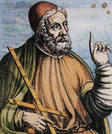 «ЭВРИКА»
Детское исследовательское общество
«ЭВРИКА»
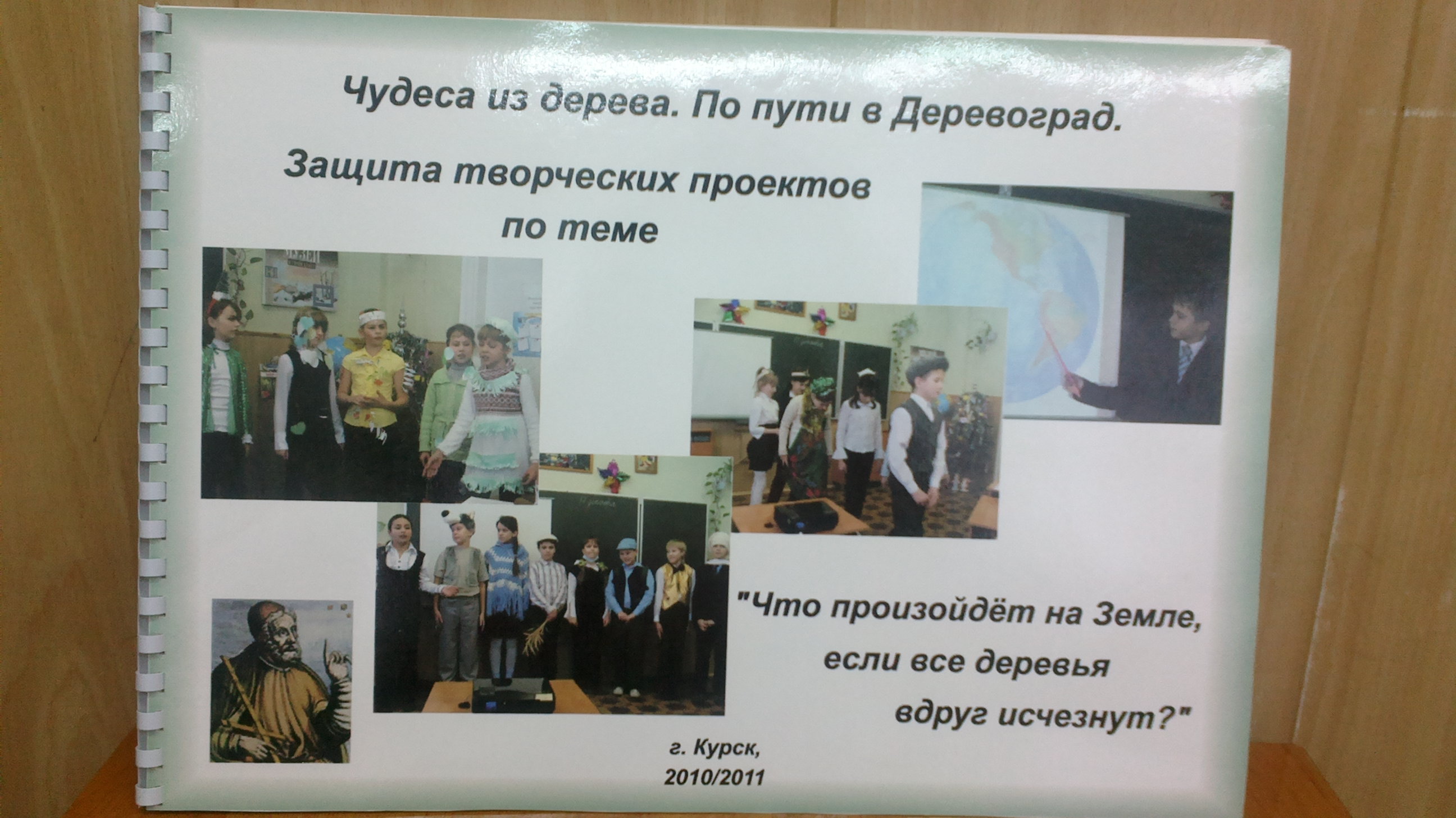 Детское исследовательское общество
«ЭВРИКА»
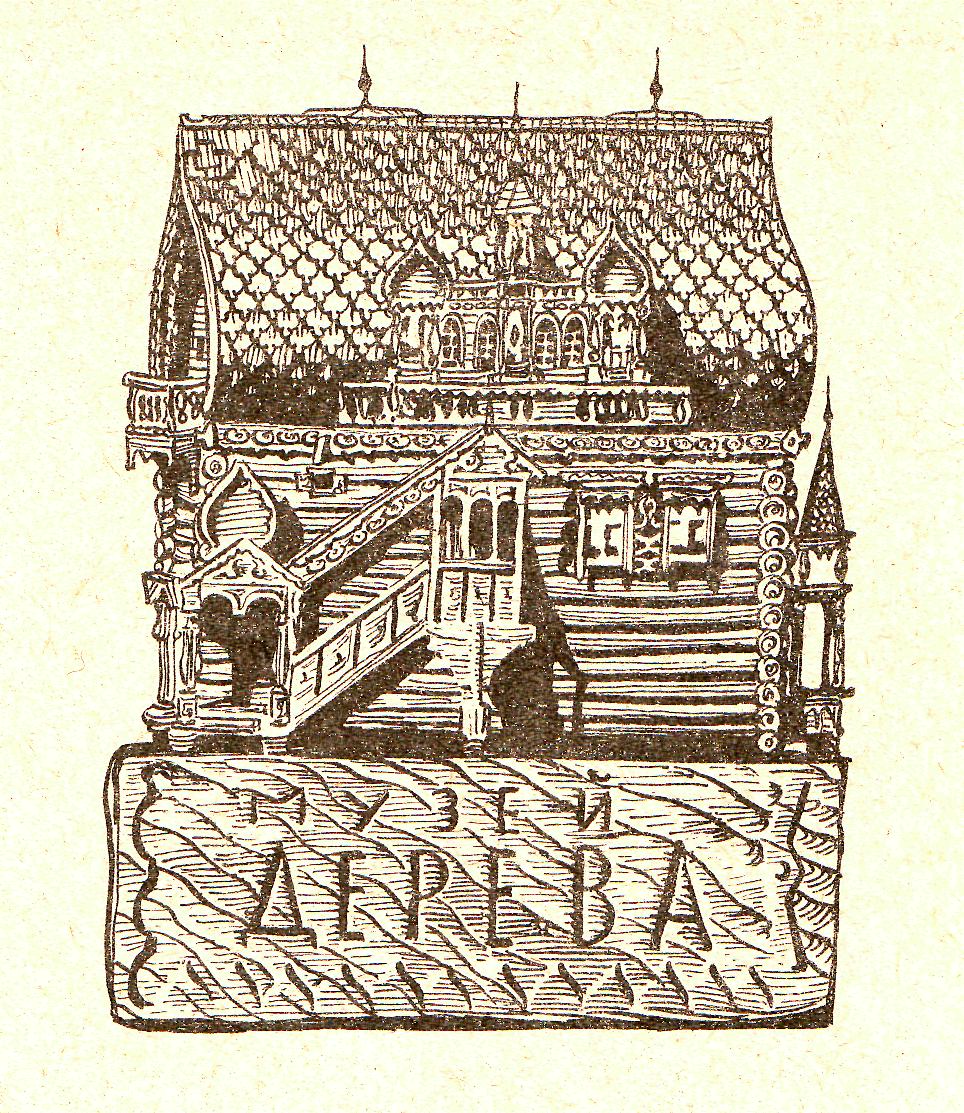 Тема заседания
«В Деревограде. 
Музей Дерева».
Путешествие в сказочный город
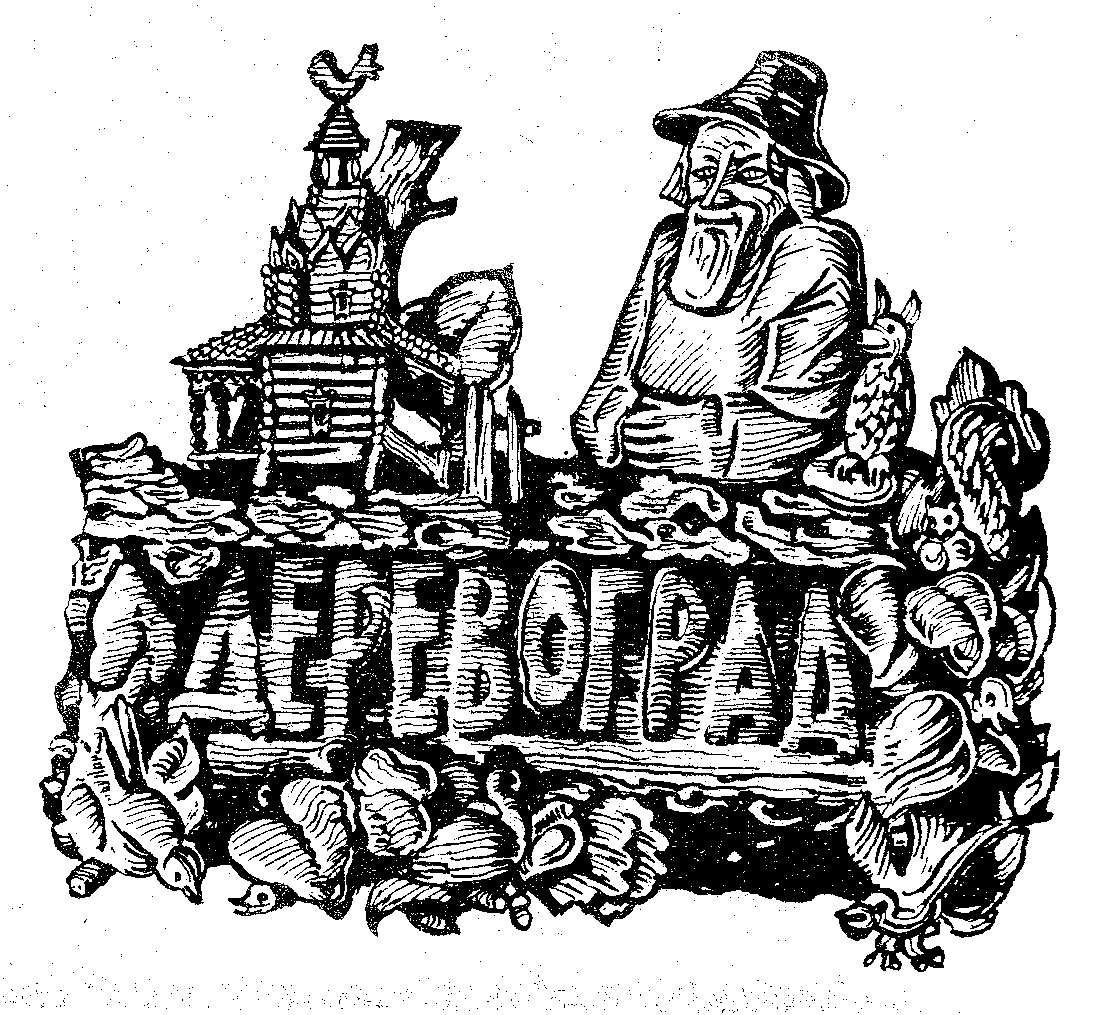 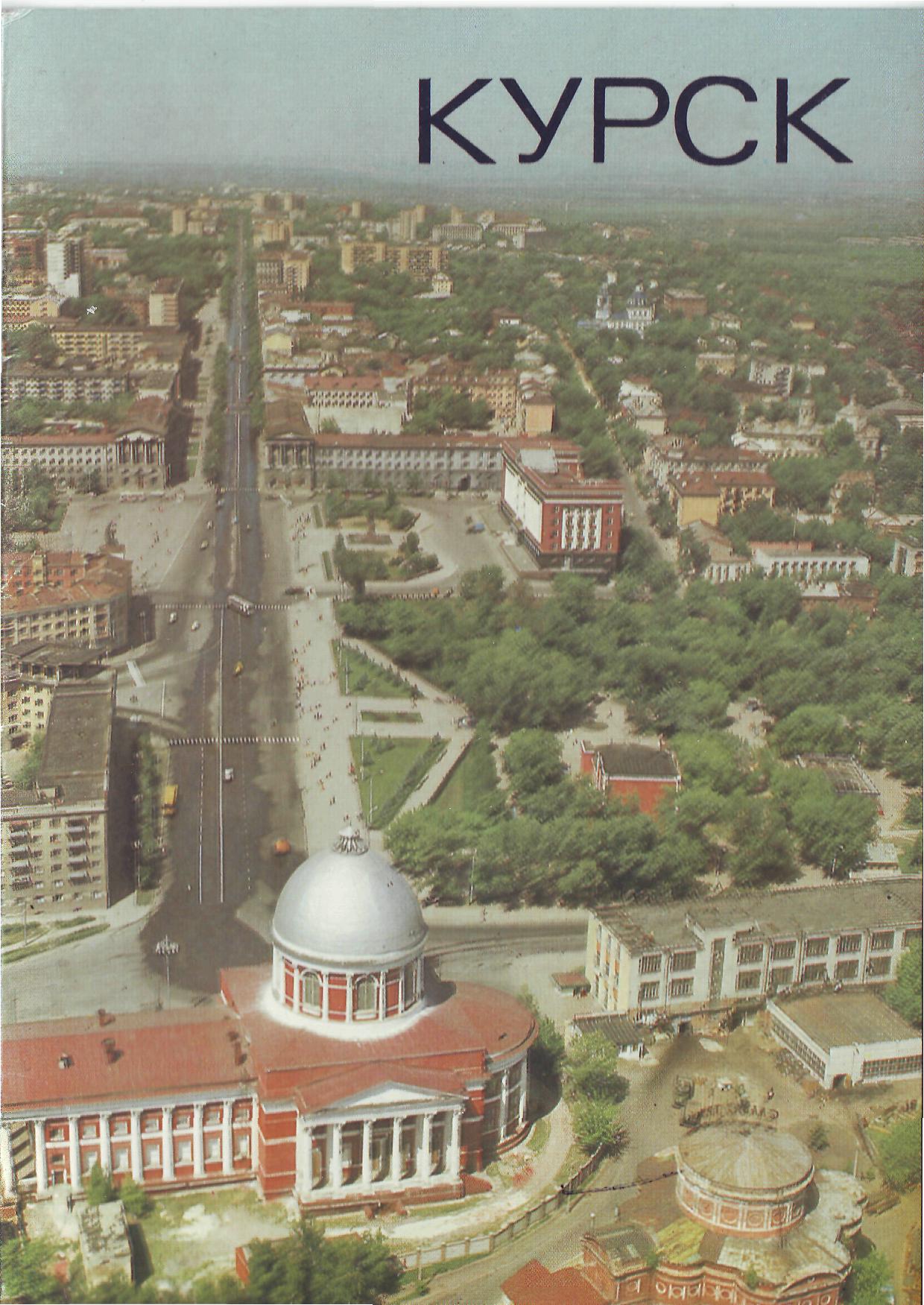 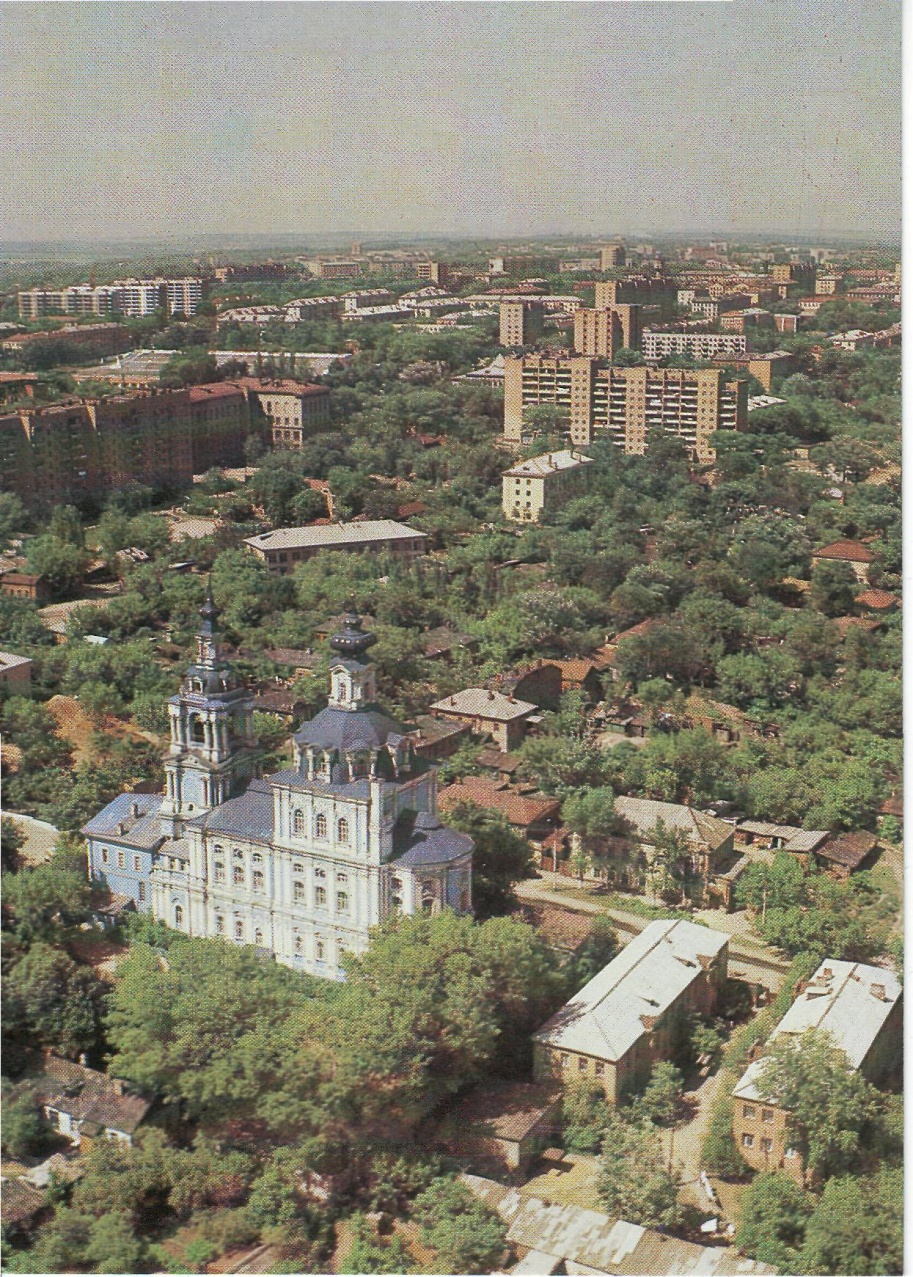 Музеи кУРСКА
1. Курский государственный областной музей археологии;
2.  Военно-исторический музей Курской        битвы;
3.  Краеведческий музей;
4. «Юные защитники Родины»;
5.  Литературный музей.
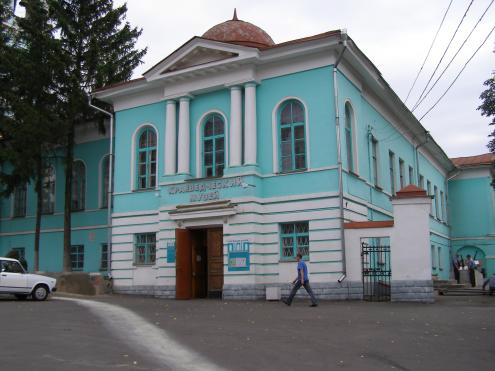 Музеи кУРСКА
Задание: соотнести описание музея с его названием.
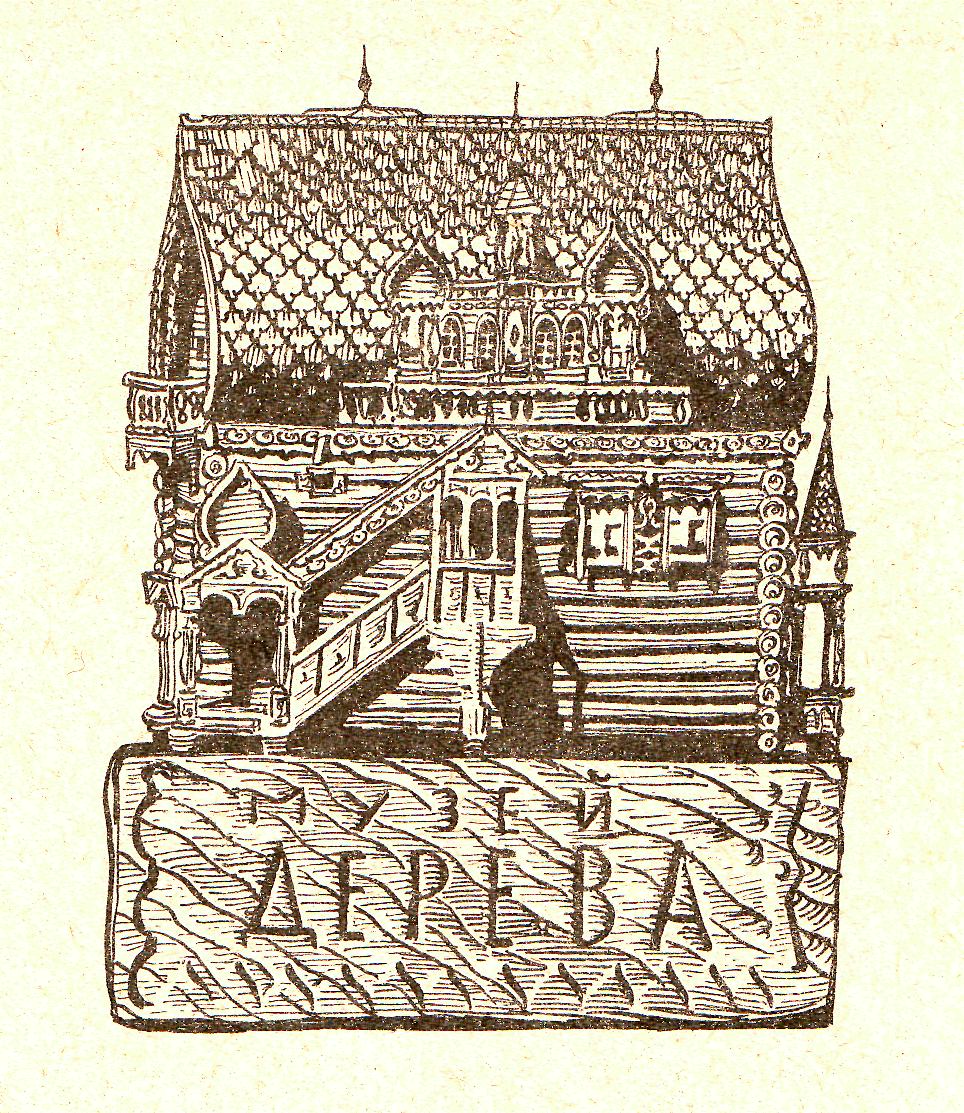 Про времена далёкие
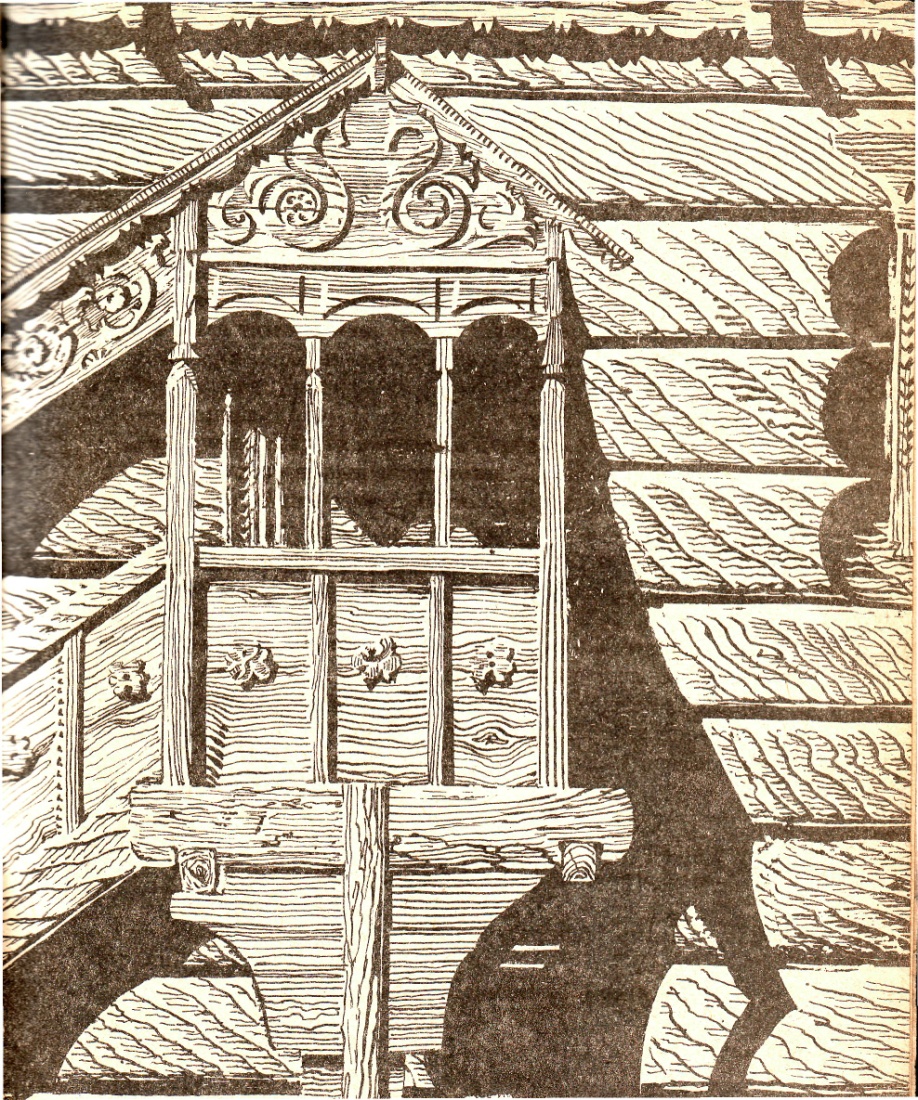 Музей дерева
Каким было жилище человека?
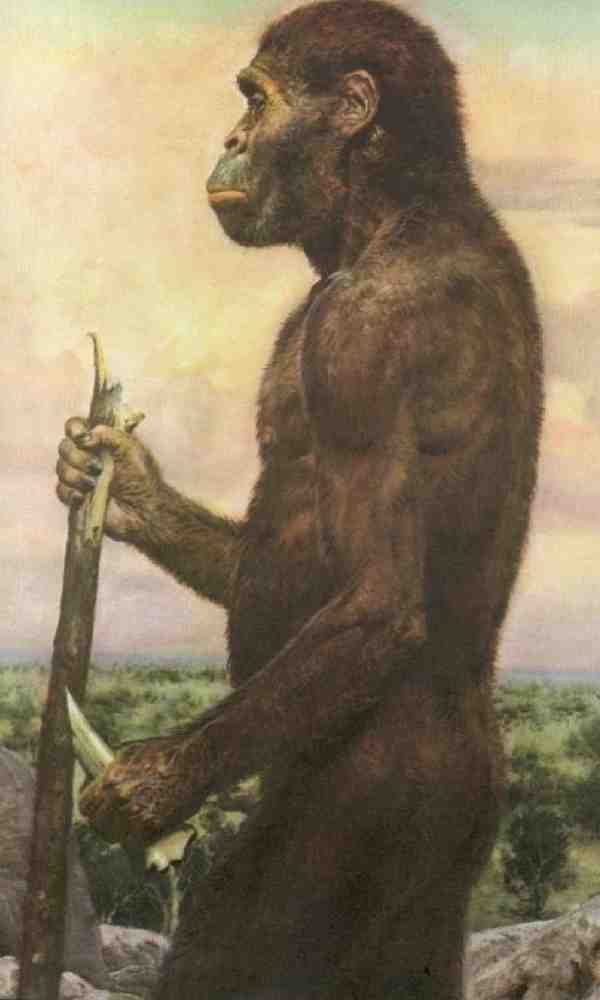 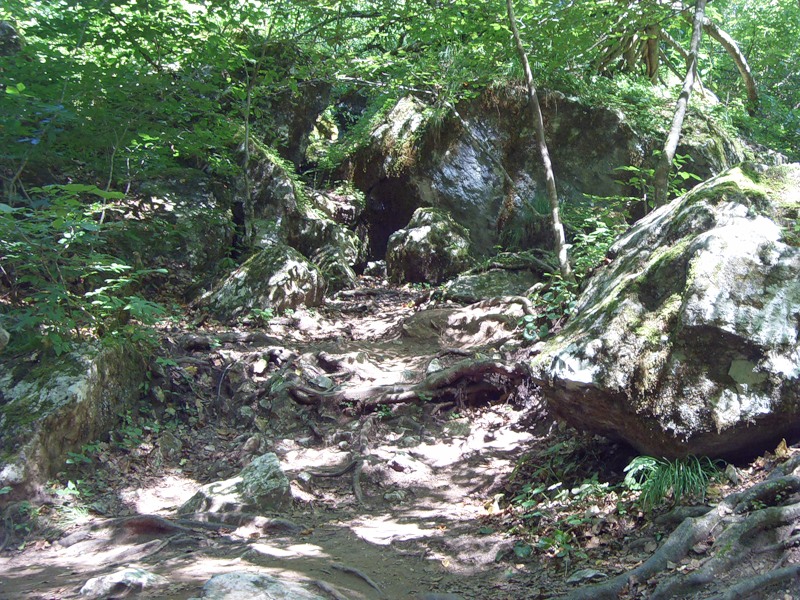 Вход в логово.
Каким было жилище человека?
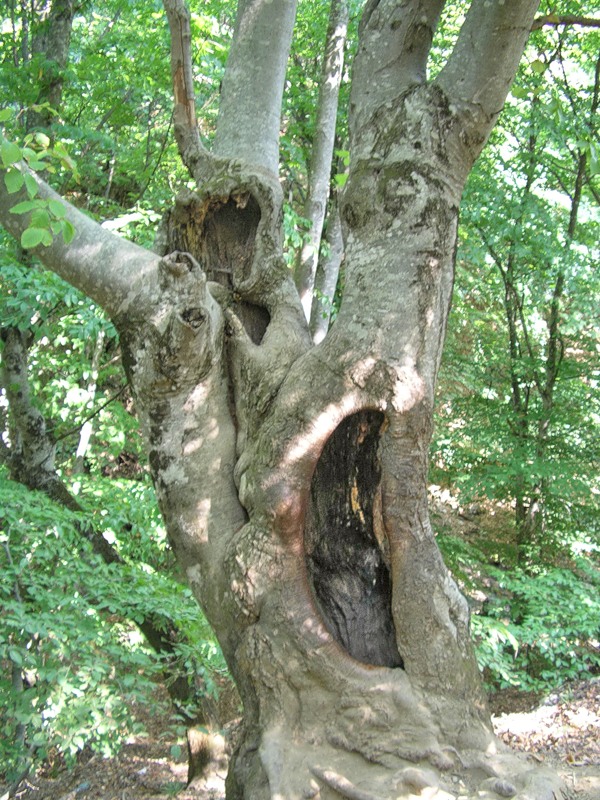 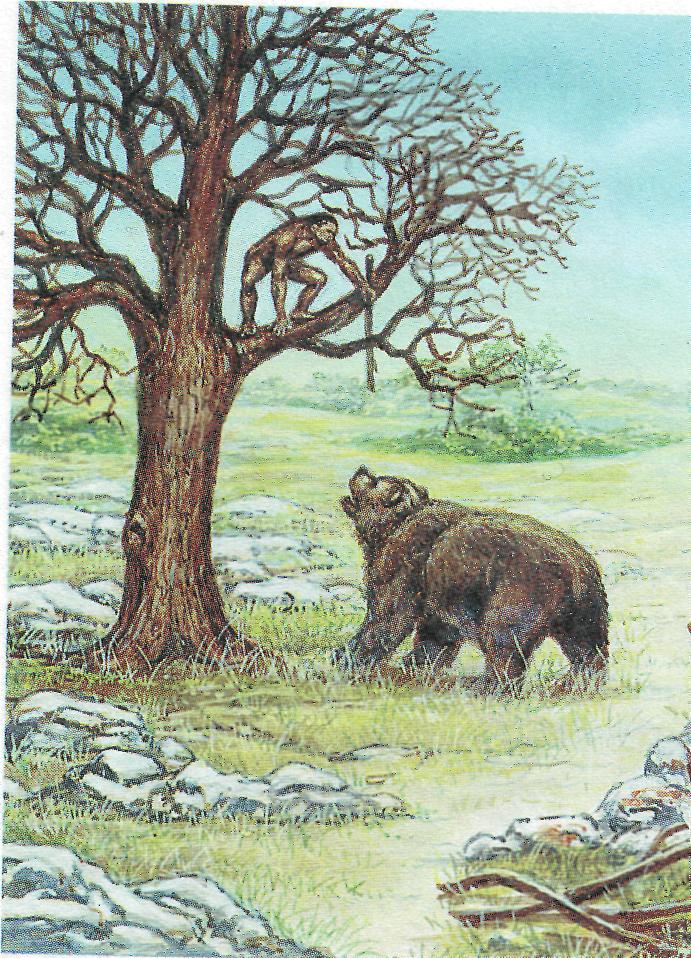 Дупло дерева.
ПРАЩА – 
один из самых первых видов оружия, созданных человечеством
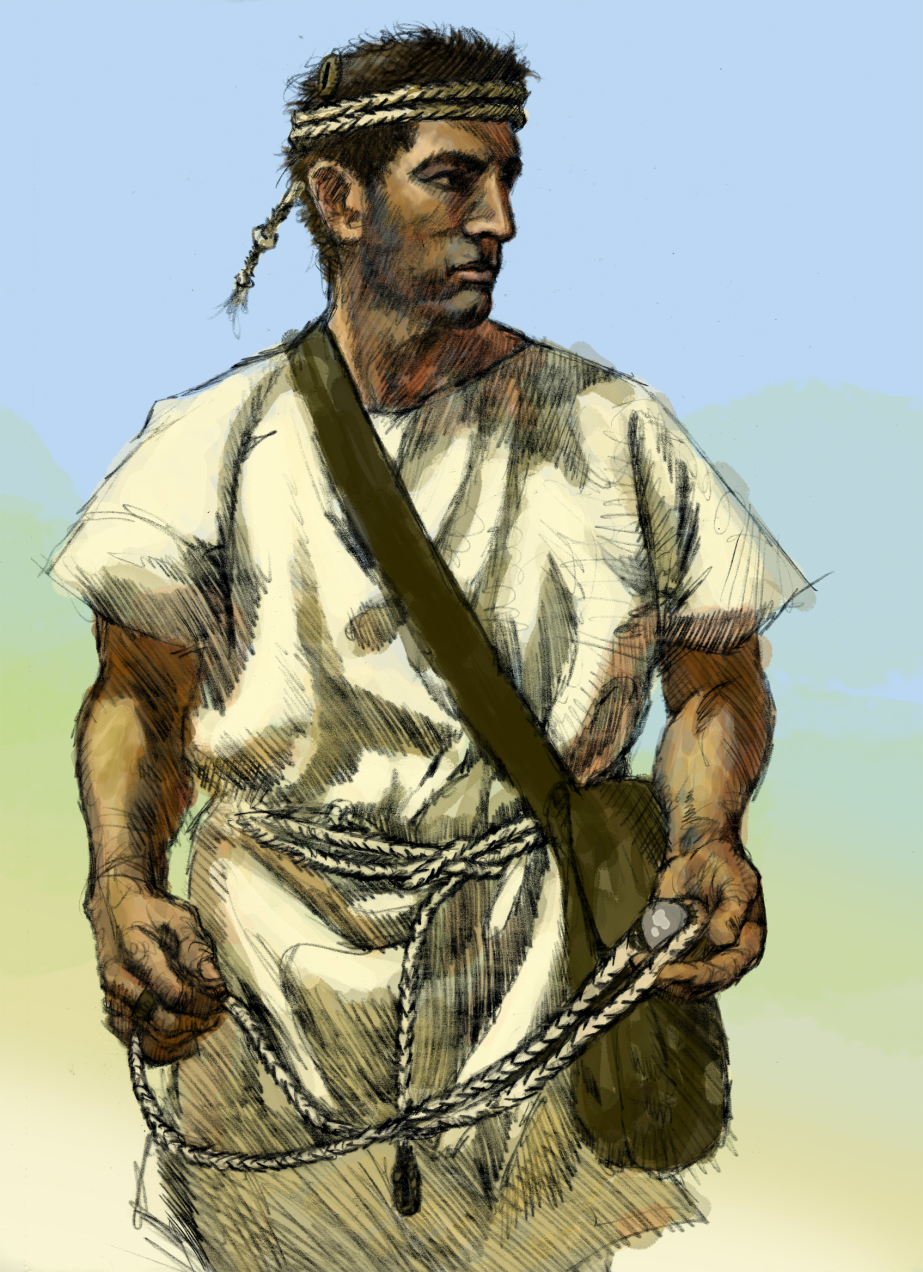 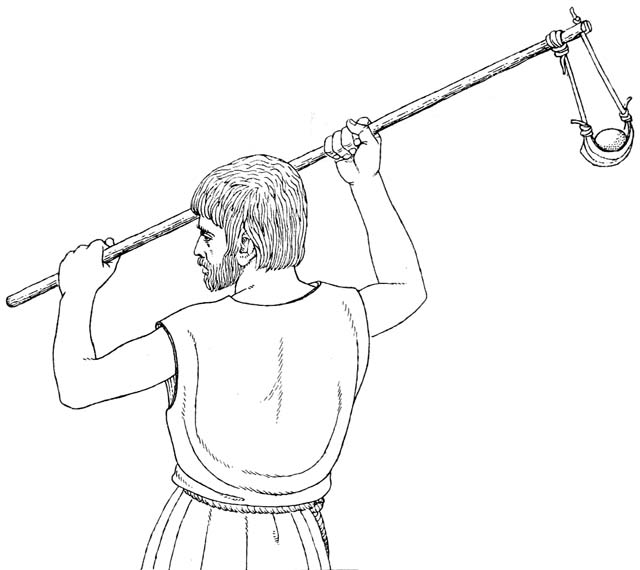 Затем человек соорудил копьё и лук со стрелами…
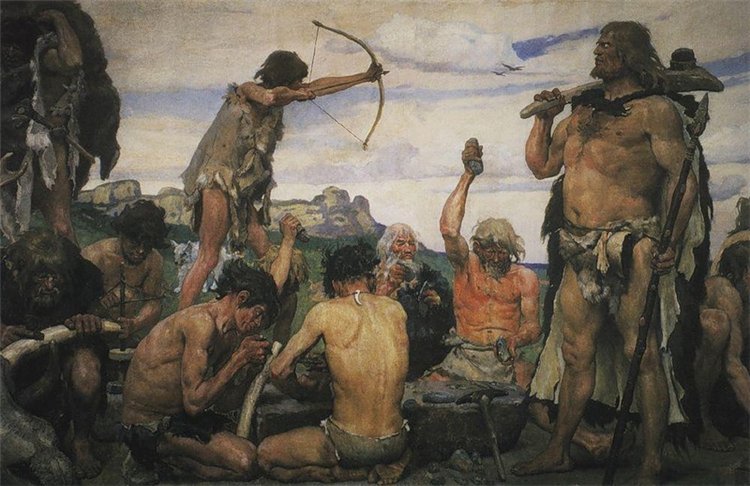 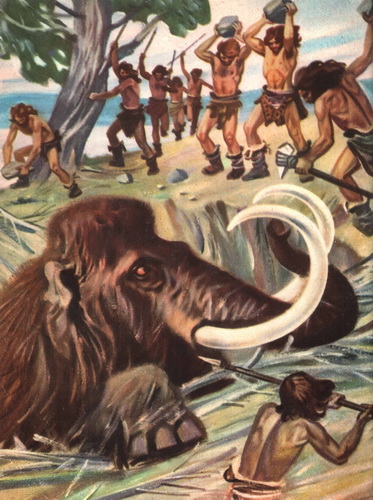 Теперь лесной человек всё чаще покидал своё высокое убежище, спускался на землю, выслеживал дичь, охотился на зверей.
Каким 
было 
жилище 
человека?
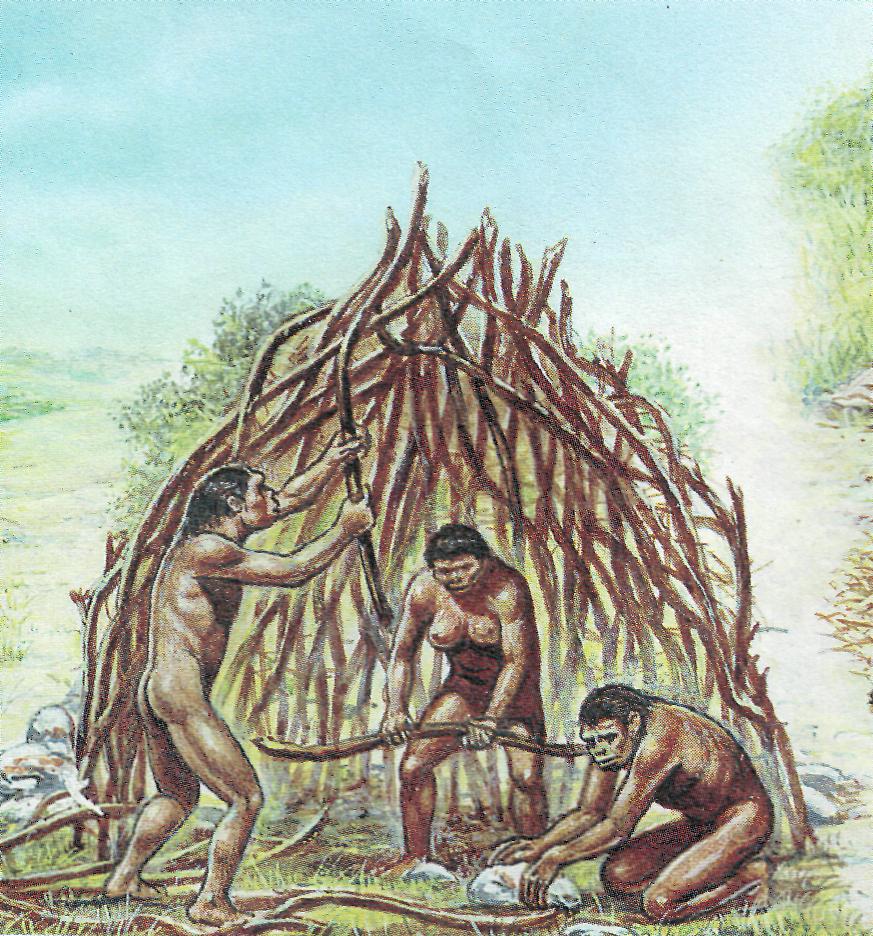 Дом - шалаш
Каким было жилище человека?
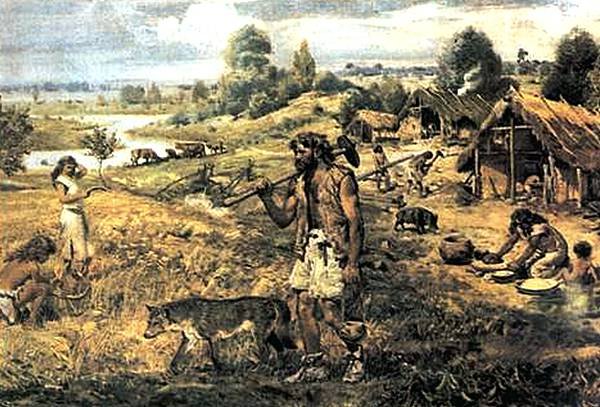 Каким было жилище человека?
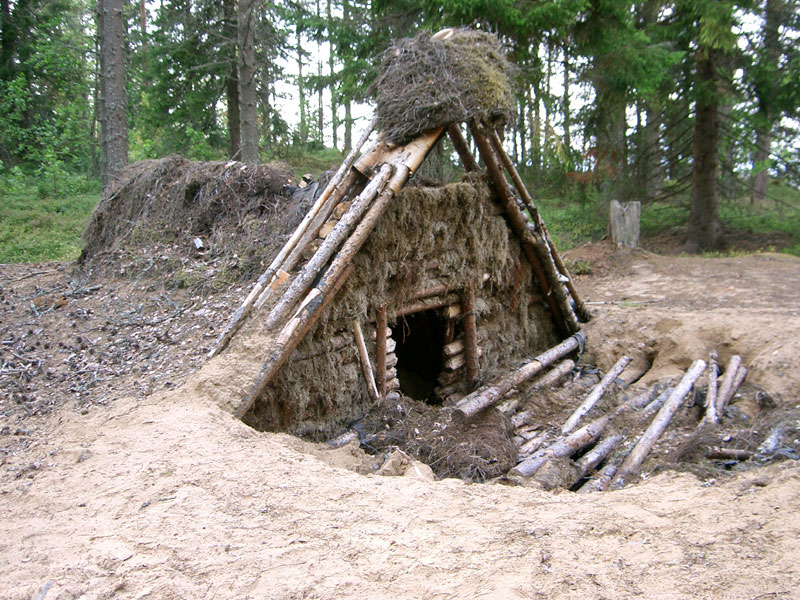 Дом - землянка
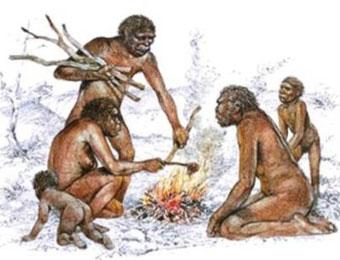 ОГОНЬ –
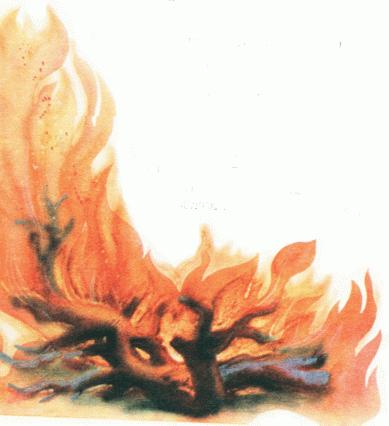 друг и спутник человека
Сменяя друг друга, день и ночь первобытные люди  стерегли огонь.
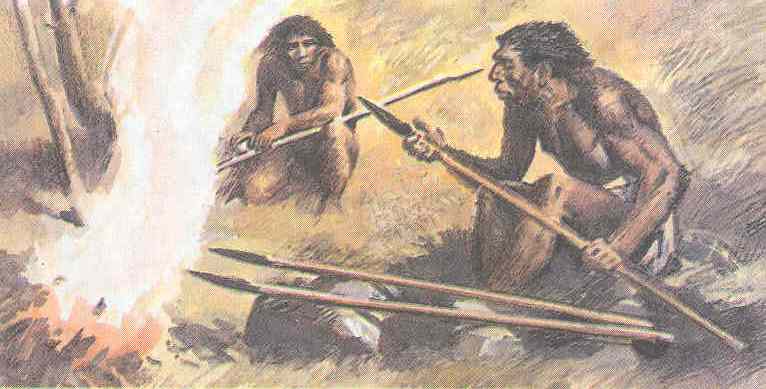 Способы  добывания  
огня
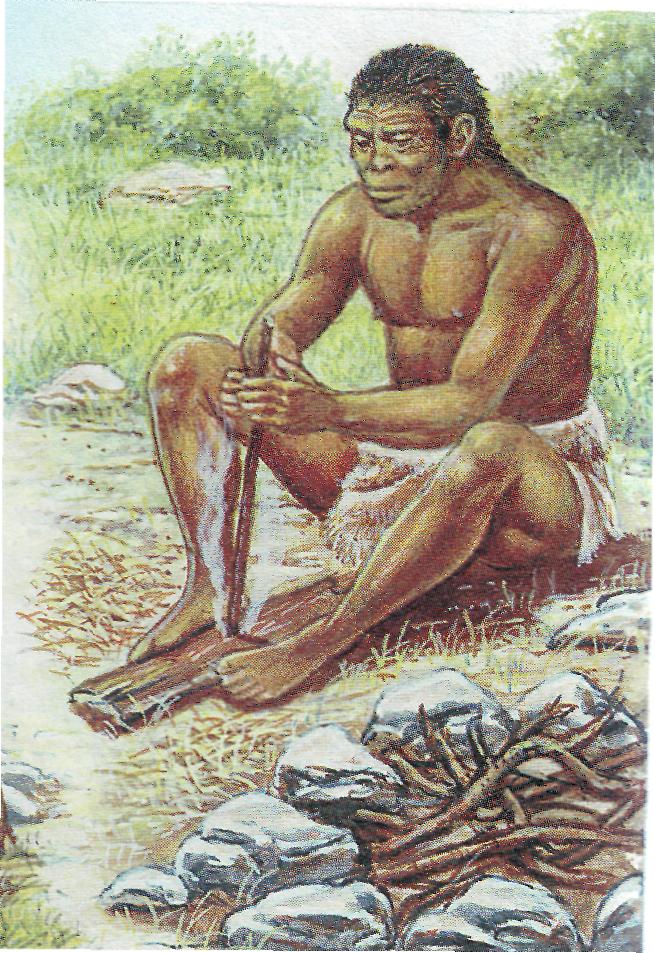 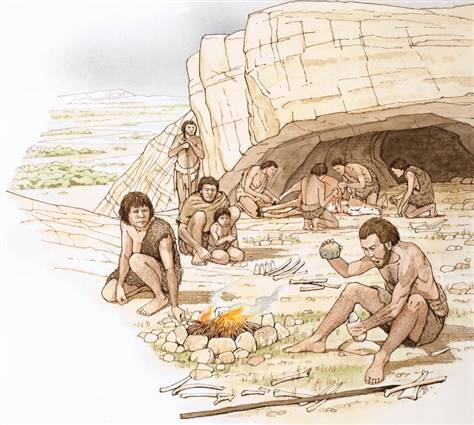 Сверление
Высекание
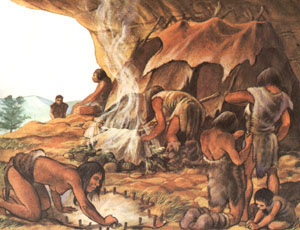 Человек научился на огне варить похлёбку, жарить мясо убитых зверей, сделал пищу более вкусной, здоровой и полезной.
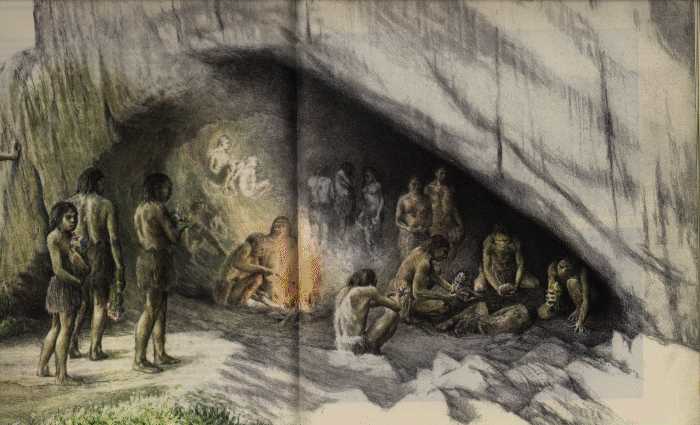 Дерево стало для человека 
первым источником света.
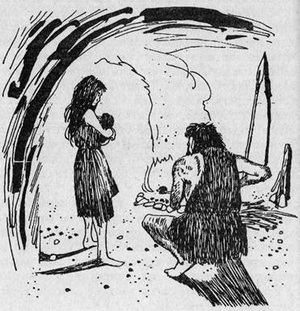 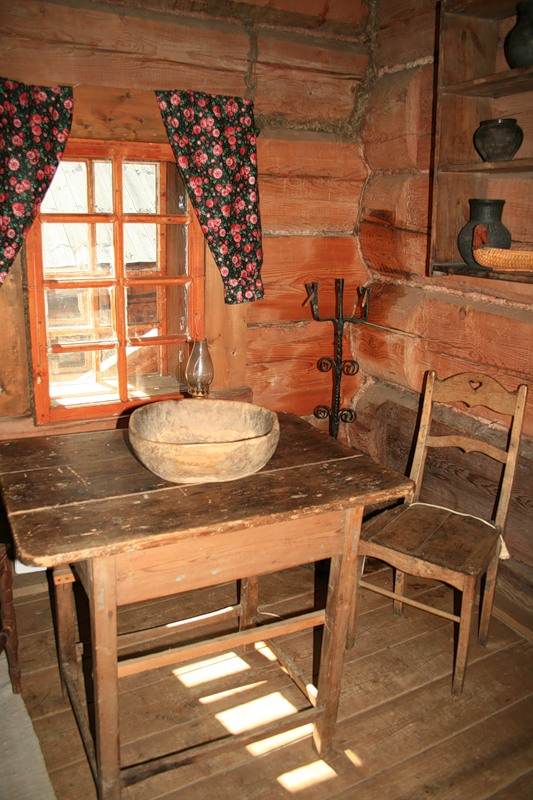 Жилище стало настоящим домом только с той поры, когда в нём появился ОЧАГ, дающий СВЕТ и ТЕПЛО.
МУЗЕЙ ДЕРЕВА
Как человек стал плотником
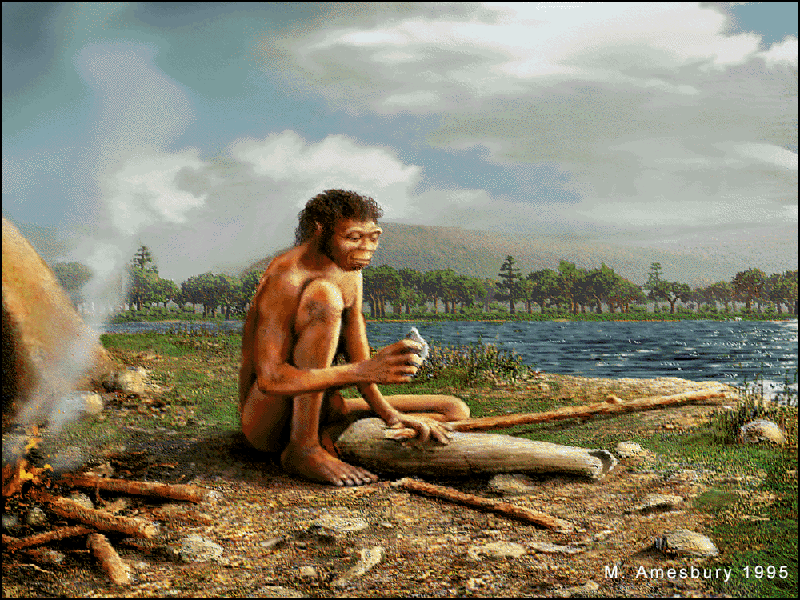 Как человек стал плотником
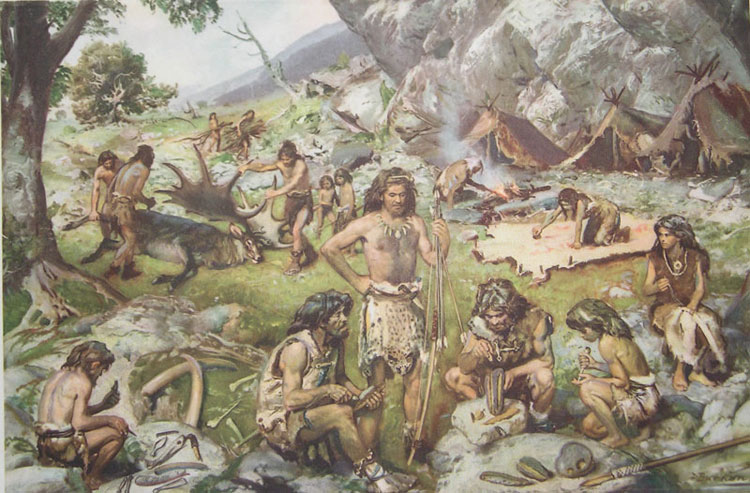 Жилище – это одно из основных материальных условий существования современного человека
Как человек стал плотником
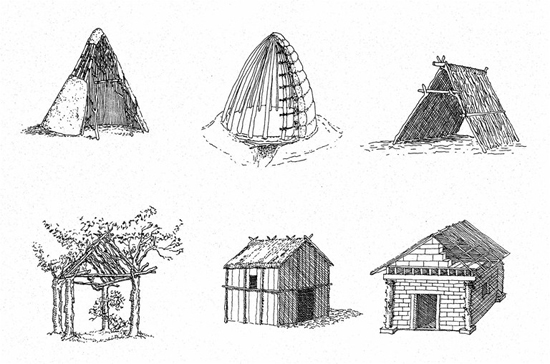 Как человек стал плотником
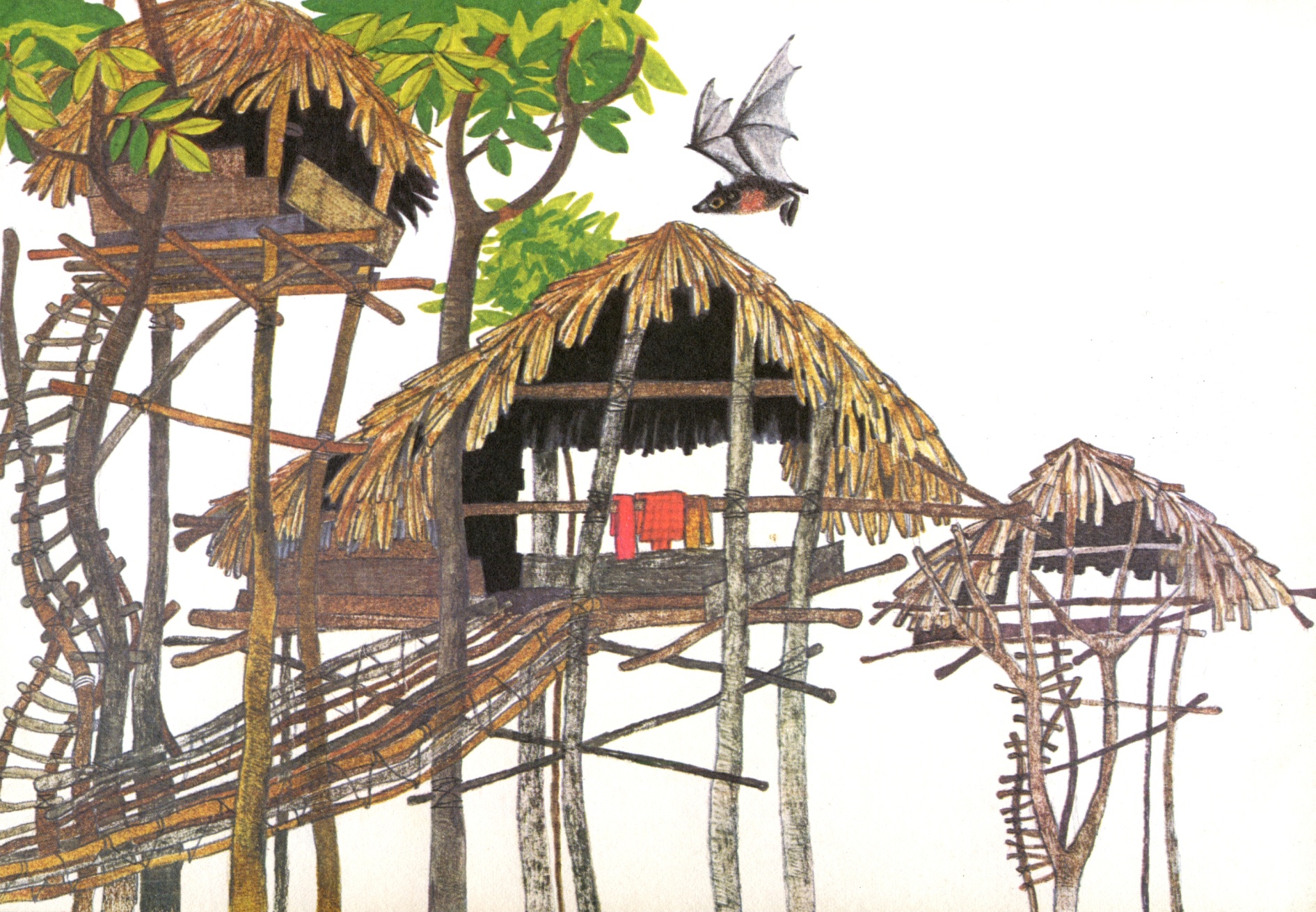 О. Минданао, 
Филиппинский архипелаг
Как человек стал плотником
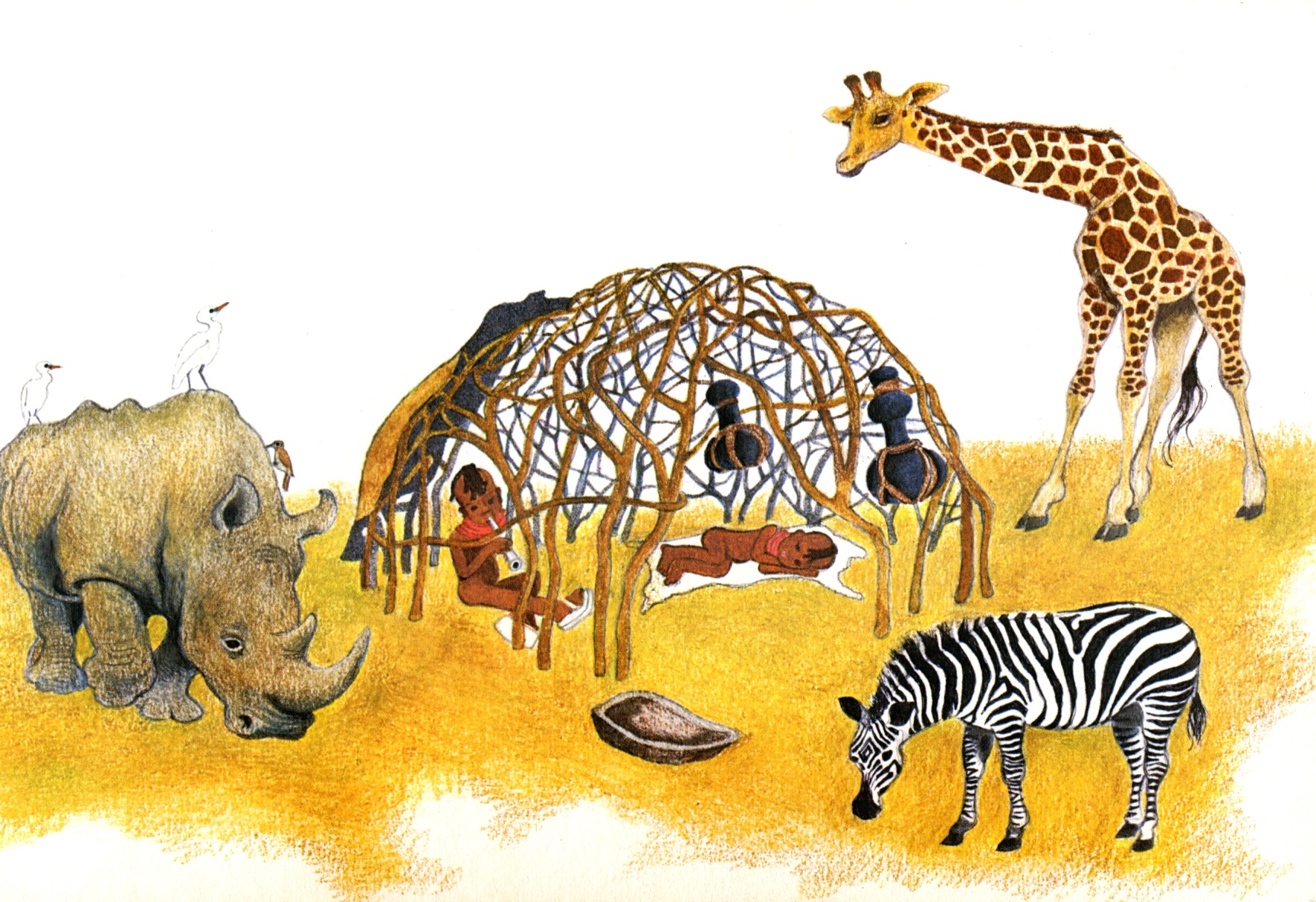 Кения, 
Восточная Африка
Как человек стал плотником
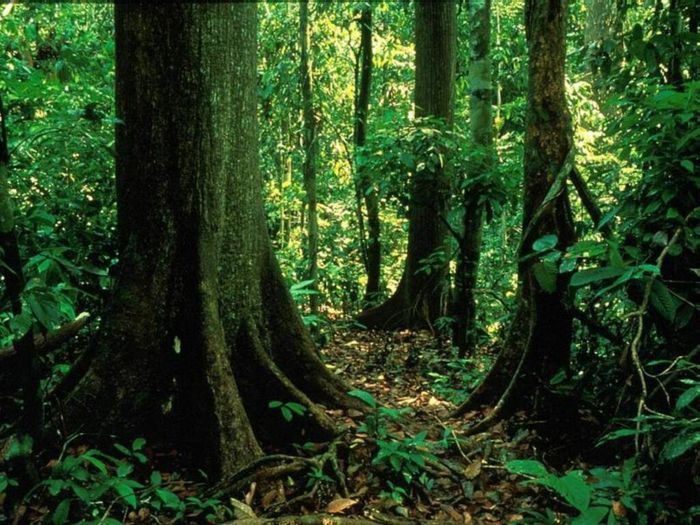 Особая благодарность 
человека-строителя – 
ДЕРЕВУ!
Как человек стал плотником
Славянская  изба
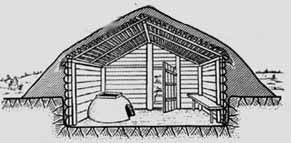 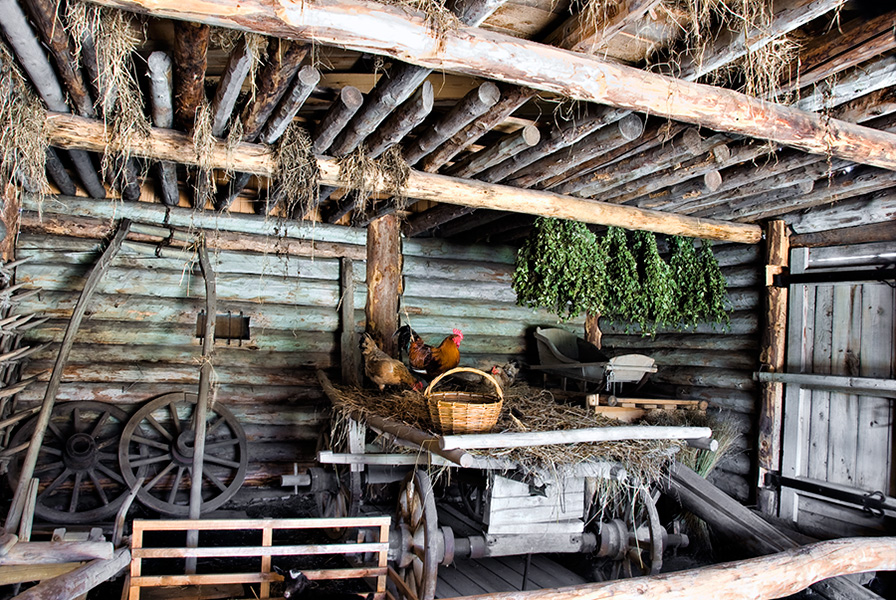 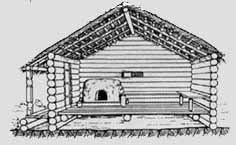 Как человек стал плотником
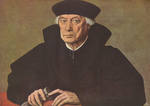 Жан Соваж Дьепский
«Постройка … из брёвен превосходна. Нет ни гвоздей, ни крючьев, но всё так хорошо отделано… хотя у строителей все орудия состоят в одних топорах…»
Как человек стал плотником
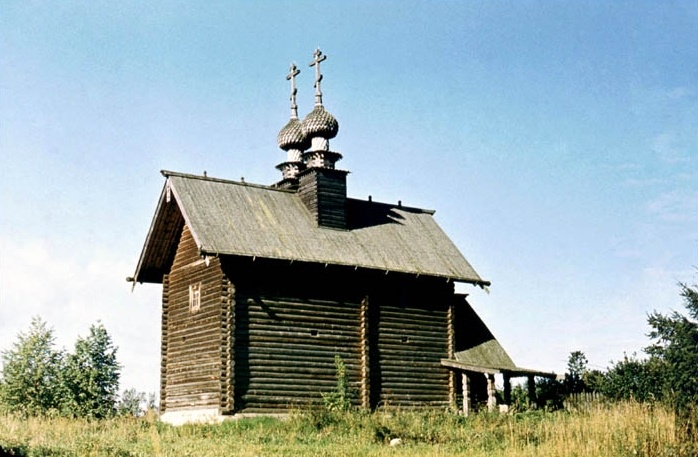 Срубить - построить
Как человек стал плотником
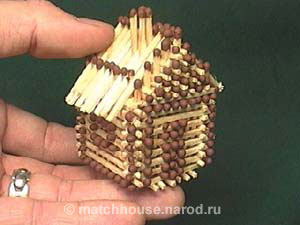 Как человек стал плотником
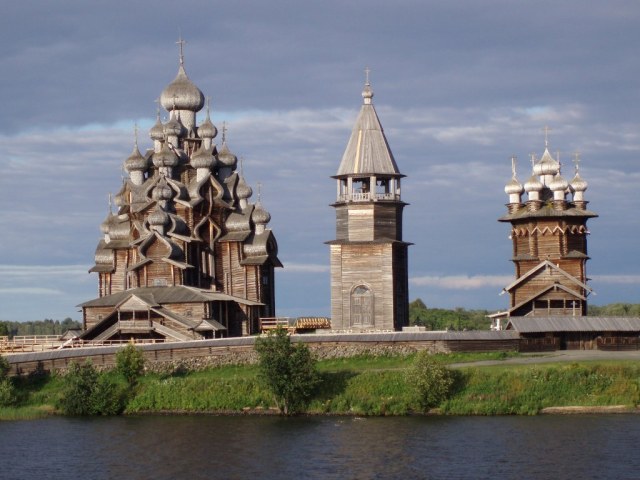 Храм Преображения Господня, 
Кижи
Как человек стал плотником
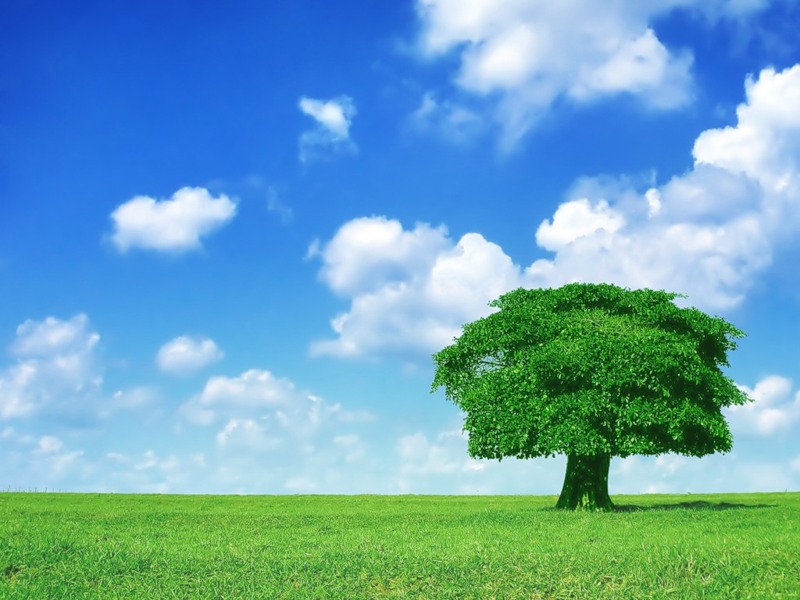 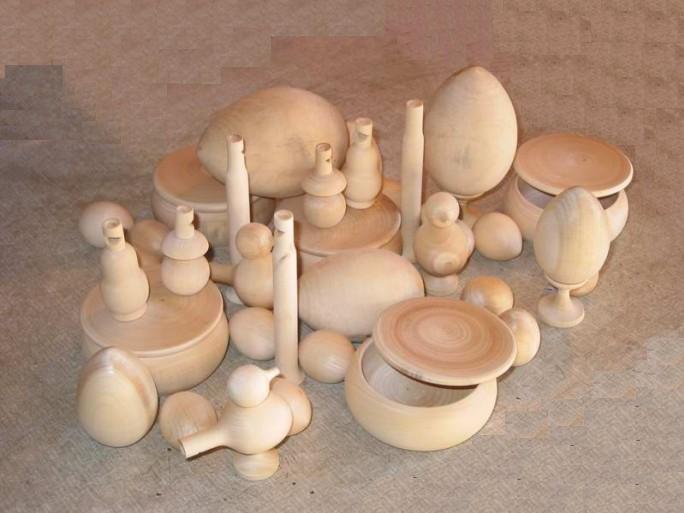 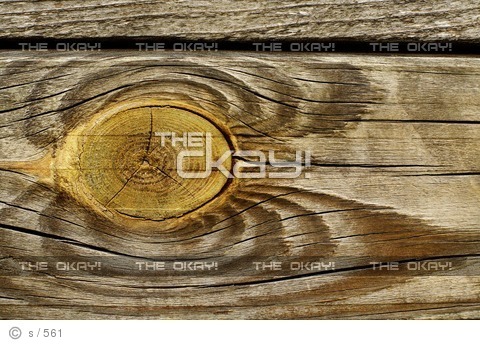 Мы одной крови!
МУЗЕЙ ДЕРЕВА
Дерево в руках народных мастеров
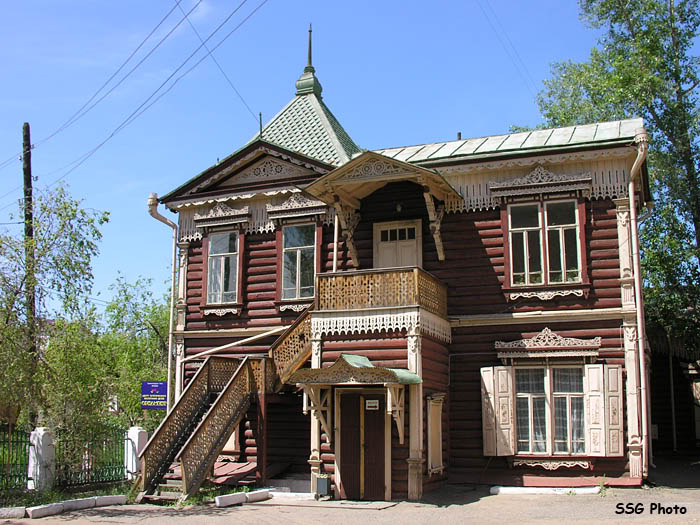 Дерево в руках 
народных мастеров
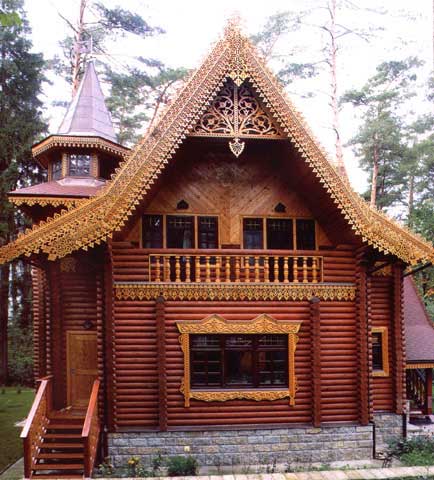 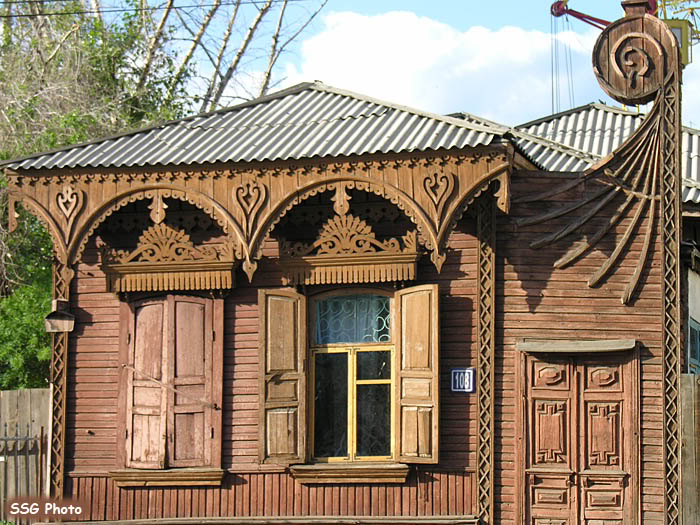 Дерево в руках народных мастеров
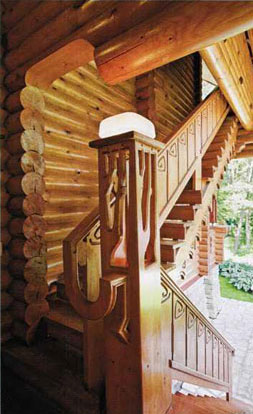 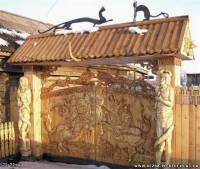 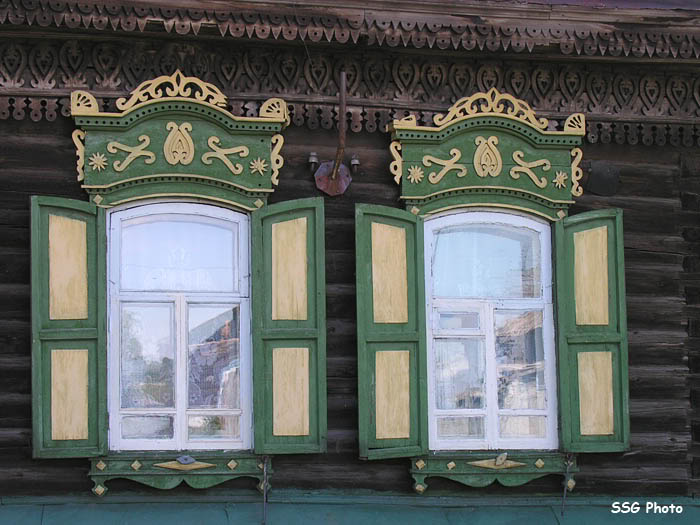 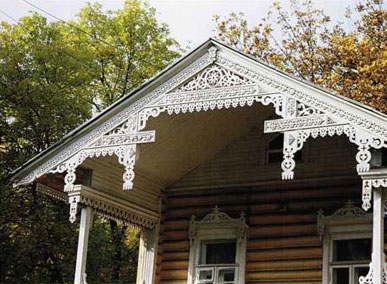 Дерево в руках народных мастеров
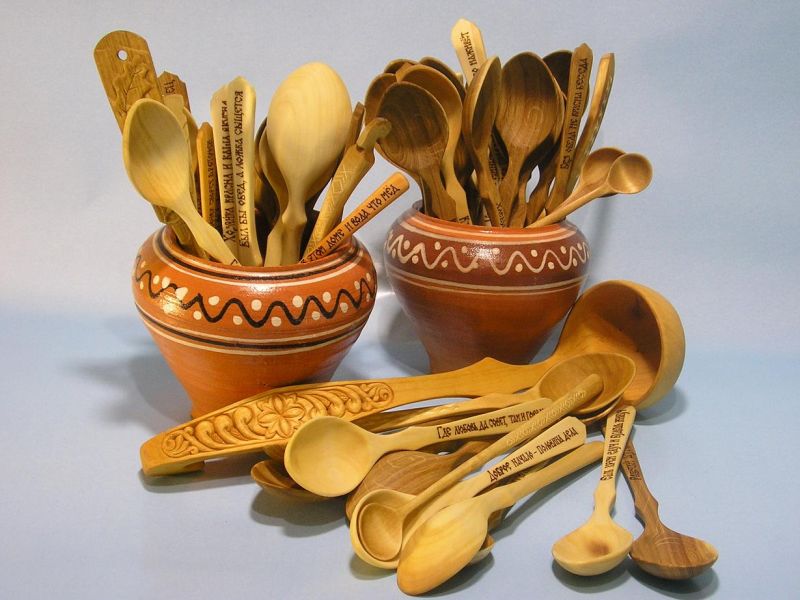 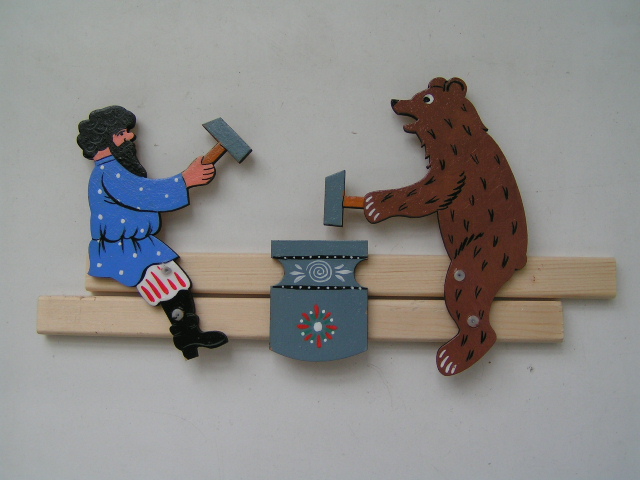 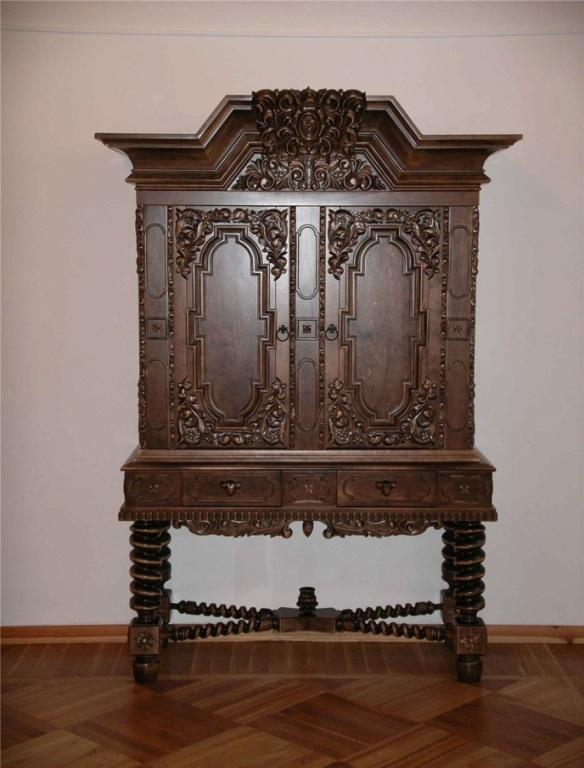 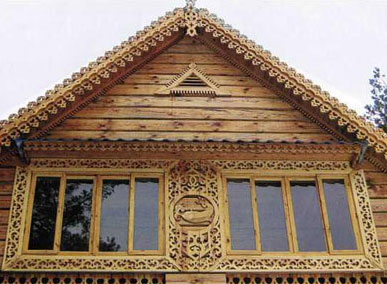 Дерево в руках народных мастеров
Кабы не липа да береста, так мужик бы рассыпался
Дерево в руках народных мастеров
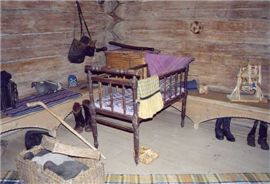 Музей народного деревянного зодчества «Витославлицы»

 г. Великий Новгород
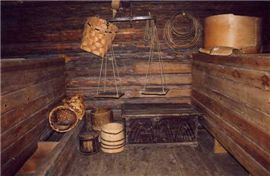 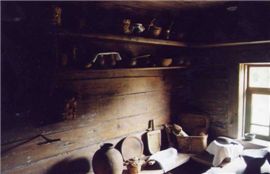 Дерево в руках народных мастеров
Музей народного деревянного зодчества «Витославлицы»

 г. Великий Новгород
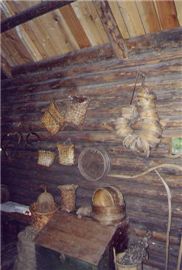 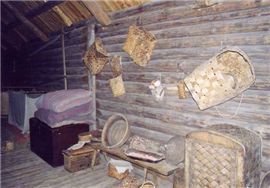 Экскурсия по музею Деревограда
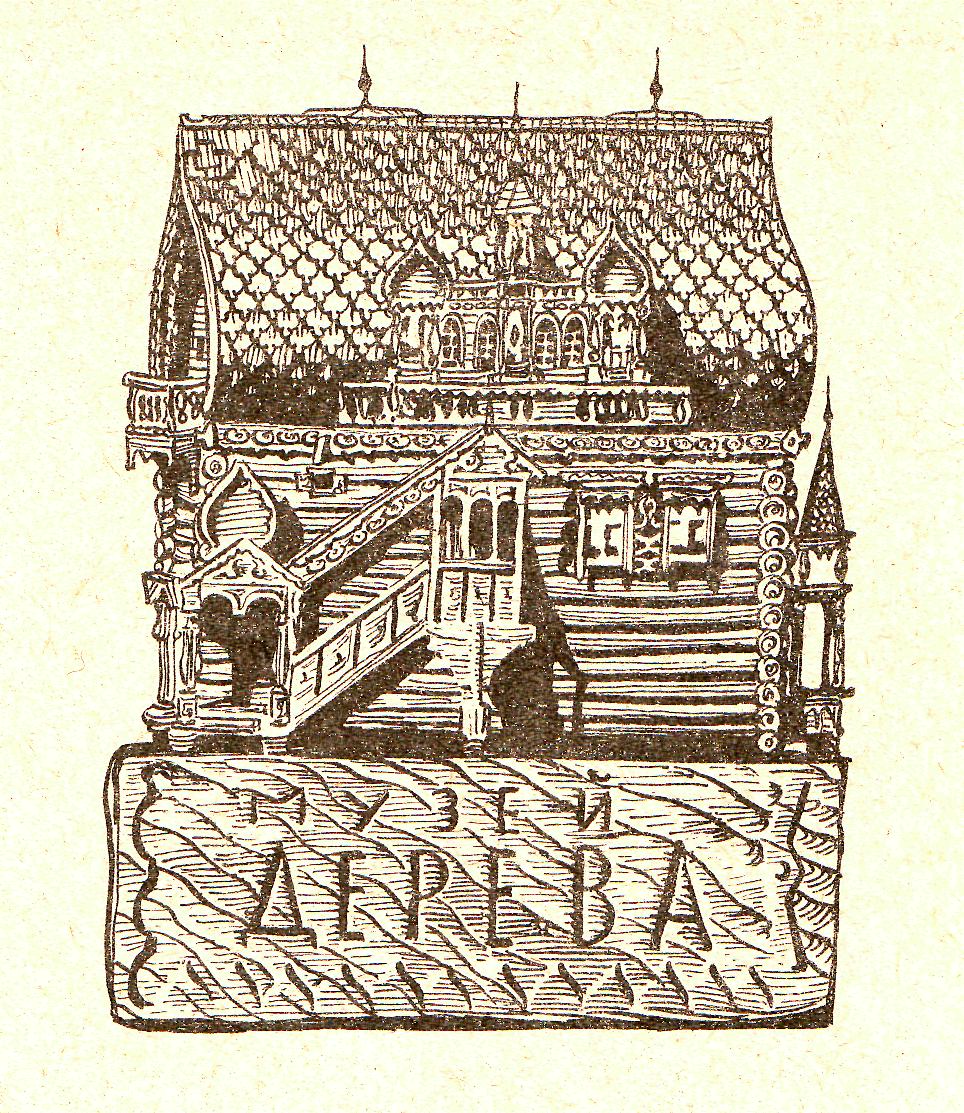 1 зал. Каким было жилище человека?
2 зал. Как человек стал плотником?
3 зал. Дерево в руках народных мастеров.
Задание: во время весенних каникул нарисовать то, что больше всего понравилось и запомнилось 
 в музее Дерева.
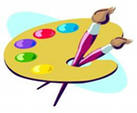